TRABAJO PRÁCTICO 7
Traducciones con se II: frases pasivas, acciones reflejas y recíprocas, y frases con together, verbos get, become, grow, turn y make.
SE
REFLEXIVO Y RECÍPROCO
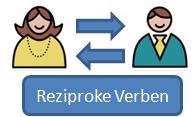 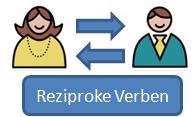 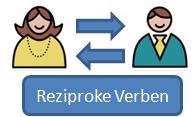 REFLEXIVO
RECÍPROCO
Mary y Paul se hablaron
Mary and Paul talked to themselves
Mary talked to Mary and Paul talked to Paul.
Mary and Paul talked to each other
Mary talked to Paul and Paul talked to Mary.
A. Traduzca las siguientes oraciones
1. The utilization of proteins for the production of adhesives becomes interesting, when a considerable amount is produced that is preferably not used for human food consumption.
 
2. The federal government should make sure that state and local oversight efforts are properly evaluated.
 
3. Paris Reinvents Itself.
4. Both waste scenarios expose a unique challenge, how to selectively capture and discriminate metals from one another.

5. As a result the parts were soldered together with a strip of wire in between, as shown in Fig. 7.
  
6. The micrograph also shows that the polymer chains, although entangled with one another, appear to be rather stiff.
7. However, while attempting to fly the UAV a second time, the propellers got stuck onto one of the wires, and stopped after going through the wire, causing a crash. 

8. Account should be taken that the tolerances of the components used in the practical circuit may not be true to the theoretical values required.
TRADUCCIONES DE LA VOZ PASIVA
1) Pasiva común sin by + complemento agente. (2 traducciones posibles: con se y perifrástica)
Several frequently used statistical indicators are introduced to verify the diagnostic ability of the sample entropy. 
Varios indicadores estadísticos son introducidos para verificar la capacidad de diagnóstico de la entropía de muestra.
Varios indicadores estadísticos se introducen para verificar la capacidad de diagnóstico de la entropía de muestra.
2) Pasiva común con by + complemento agente. (Una sola traducción posible: perifrástica)
         Anyone wearing a respirator must be trained and by the company.
Cualquiera que use un respirador debe ser entrenado por la compañía.
Cualquiera que use un respirador se debe ser entrenar por la compañía.
3) Pasiva al final de la oración (Una sola traducción posible: con se y al principio de la frase.
         This test was repeated four times to ensure that similar results were achieved. 
Esta prueba fue repetida cuatro veces para asegurar que se logren resultados similares.
Esta prueba fue repetida cuatro veces para asegurar que resultados similares se logren.
Esta prueba fue repetida cuatro veces para asegurar que sean logrados resultados similares.
C. Traduzca la parte del siguiente texto que corresponda a su grupo.
The Hazards of 
Contamination
 in Stainless Steel 
Fabrication
Posted by Bill Pollock on Sep 25, 2018 12:46:03 PM
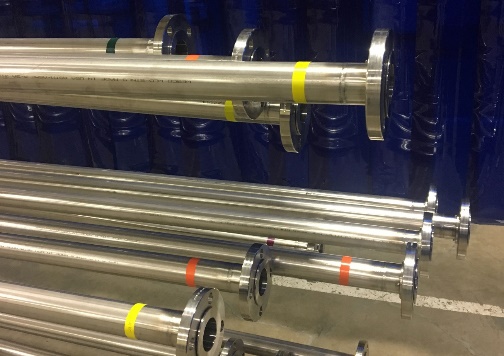 Stainless steel contamination can be a real problem in applications that require clean corrosion free surfaces.  This is frequently a requirement in labs as well as food and pharmaceutical plants.  Stainless steel, when fabricated correctly, provides excellent corrosion resistance. When misapplied, this will not be the case. Precautions must be taken to prevent contamination of stainless steel surfaces during fabrication.
This is possible with the proper precautions, when done in a shop in controlled conditions, and more difficult when installation is carried out in a project field location.  
There are several ways that stainless steel can become contaminated during fabrication.  The three major causes are contamination with carbon, chloride or mild steel.  To have proven results, it is important to eliminate all of them.
Contamination by mild steels occurs just by contact with the stainless steel.  This might be caused by contact with tools such as screwdrivers, files, drills and polishing tools that have already been used on mild steel.  Or it may be caused by grinding dust produced by using power tools or falling particles of welding and flame cutting on carbon steel in the general proximity. 

Contamination by chloride, while less common, can be caused by contact with hydrochloric acid, or even, in extreme cases, from salt in sweat if not cleaned appropriately.
Contamination by Carbon occurs due to welding of stainless steel to carbon steel, flakes from welding carbon steel in the general proximity, or even some pen or markers used to write on both carbon and the stainless. 
It's common to see rust on process equipment caused just from welding or grinding on carbon steel in the general proximity.
Grinding stainless steel welds with mild steel brushes can also leave the pipe covered with polka dots of rust in short order.  Once embedded in the stainless steel, it is very difficult to remove all of the rust spots permanently. Once the rust has bloomed, if left untreated, it can progress into pitting corrosion and will haunt the owner from that point on.
I have heard of tanks that developed pinhole leaks in the weld zone, apparently from improper cleaning of the welds.  In time, the weld zones can weaken to a point that there is very much a safety issue at stake, particularly with process safety management applications.  This has been known to happen on welds that had been cleaned with type 302SS brushes.  To prevent issues like this it is recommended to use brushes made with 316L, and nothing less.
One of the sources of iron residue most difficult to avoid is the atmosphere itself.  This can be especially true when fabrication is done in the industrial plant rather than in an isolated fabrication shop. Industrial areas have a surprising amount of iron in the air. This iron “falls out” onto exposed items, including previously cleaned stainless steel parts. Also, water which is used to “clean” the surfaces may itself contain iron which will be deposited onto the surfaces thought to be clean.
Note that water may also contain other chemicals which may leave rust-colored deposits which may be mistaken for indications of the presence of free iron. 
At Optimation we fabricate a lot of systems built of stainless steel.  We understand the need for clean, rust free systems and the methods that must be used to fabricate them.
Because we perform work for several clients in the chemical, food and beverage, and pharmaceutical industries who have specific contamination concerns, we created a stainless-only welding area, free and clear of iron and carbon contaminates.  We use stainless steel vises and tools to help ensure that iron won’t come in contact with the vessels, skids and systems being built.